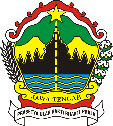 PEMERINTAH PROVINSI JAWA TENGAH
RUMAH SAKIT JIWA DAERAH SURAKARTA
LAPORAN KINERJA
TAHUN 2016
Jl. Ki Hajar Dewantoro No 80 Kentingan, Jebres, Surakarta
Telp. (0271) 641442 Fax. (0271) 648920
E_mail : rsjsurakarta@jatengprov.go.id
Website : http://rsjd-surakarta.jatengprov.go.id
BELANJA TIDAK LANGSUNG DAN BELANJA LANGSUNGAPBD 2016
2
REALISASI BELANJA LANGSUNG TAHUN 2016
3
4
KINERJA PENDAPATANTAHUN 2016
KINERJA PENDAPATAN
6
KINERJA PENDAPATAN TAHUN 2016TARGET Rp. 36.000.000.000,- ( PERUBAHAN )
7
KINERJA PENDAPATAN 2016
8
TARGET 2016 (PERUBAHAN) & REALISASI PENDAPATAN TAHUN 2016
9
TARGET 2016 (PERUBAHAN) & REALISASI PENDAPATAN TAHUN 2016
10
TARGET 2016 (PERUBAHAN) & REALISASI PENDAPATAN TAHUN 2016
11
KINERJA PELAYANANTAHUN 2016
CAPAIAN KINERJA PELAYANAN
13
14
BOR ( %)( Bed Occupational Ratio )
15
LOS ( Hari )(Length Of Stay )
16
TOI ( Hari )( Turn Over Interval )
17
18
INSTALASI RAWAT JALAN
19
PENGUNJUNG
20
KUNJUNGAN
21
INSTALASI RAWAT INAP DAN IGD
22
PASIEN MASUK
23
KUNJUNGAN IGD
24
PELAYANAN RAWAT INAP BERDASARKAN CARA BAYAR
25
DIAGRAM PELAYANAN RAWAT INAPBERDASARKAN CARA BAYAR
26
BPJS NON PBI
27
BPJS PBI
28
JAMKESDA
29
PELAYANAN RAWAT JALAN BERDASARKAN CARA BAYAR
30
DIAGRAM PELAYANAN RAWAT JALAN BERDASARKAN CARA BAYAR
31
BPJS NON PBI
32
BPJS PBI
33
IPWL
34
JAMKESDA
35
JUMLAH KUNJUNGAN PASIEN RAWAT JALANBERDASARKAN WILAYAH
37
DATA WILAYAH CAKUPAN SURAKARTA & JAWA TENGAH
Sragen
6.983
Blora
212
Grobogan
367
Karanganyar
6.345
Surakarta
6.506
Klaten
617
Boyolali
3.560
Sukoharjo
6.163
Jateng Lainnya
927
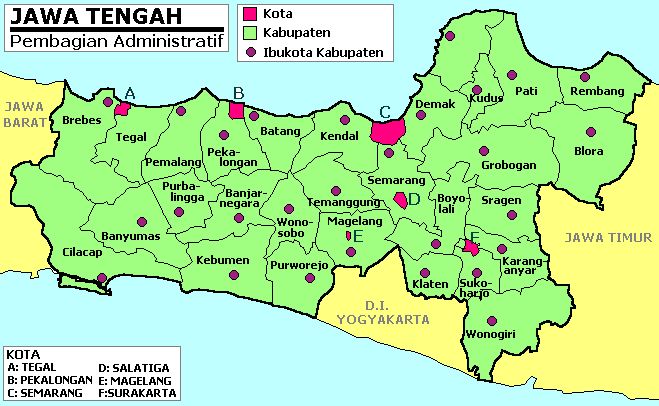 Wonogiri
2.482
38
DATA WILAYAH CAKUPAN JAWA TIMUR
Pacitan
169
Magetan
942
Jatim Lainnya
874
Ngawi 
910
Bojonegoro
117
Madiun
446
Ponorogo
590
39
JUMLAH KUNJUNGAN PASIEN RAWAT INAPBERDASARKAN WILAYAH
41
DATA WILAYAH CAKUPAN SURAKARTA & JAWA TENGAH
Sragen
420
Blora
100
Grobogan
56
Karanganyar
340
Surakarta
348
Klaten
20
Boyolali
229
Sukoharjo
364
Jateng Lainnya
286
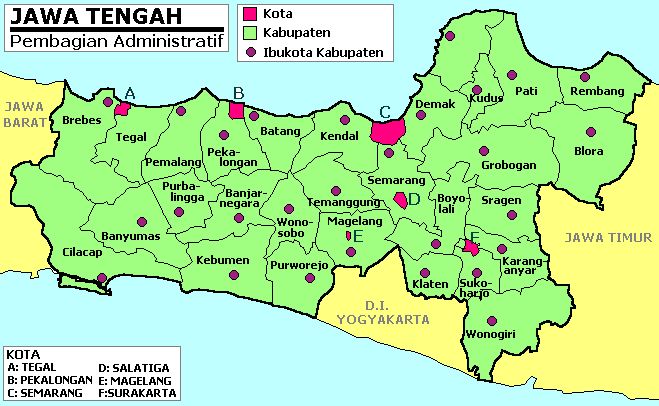 Wonogiri
313
42
DATA WILAYAH CAKUPAN JAWA TIMUR
Pacitan
61
Magetan
65
Jatim Lainnya
54
Ngawi 
84
Bojonegoro
23
Madiun
41
Ponorogo
104
43
LAPORAN KEGIATAN INSTALASITAHUN 2016
INSTALASI FARMASI
45
INSTALASI FISIOTERAPI
46
INSTALASI GIGI & MULUT
47
INSTALASI KESWAMAS
48
INSTALASI LABORATORIUM
49
INSTALASI NAPZA
50
INSTALASI PSIKOGERIATRI
51
INSTALASI PSIKOLOGI
52
INSTALASI RADIOLOGI
53
INSTALASI REHABILITASI
54
INSTALASI TUMBUH KEMBANG ANAK
55
INSTALASI GAWAT DARURAT
56
INSTALASI ELEKTROMEDIK
57
INSTALASI RAWAT INAP
58
INSTALASI RAWAT JALAN
59
RAWAT JALAN NONPSIKIATRI
60
INSTALASI GIZI
61
INSTALASI LAUNDRY
62
INSTALASI SANITASI (1)
63
INSTALASI SANITASI (2)
64
INSTALASI IPS RS
65
SUBAG DIKLITBANG
66
RENCANA
ANGGARAN / KERJA 
TAHUN 2017
67
68
69
PELAYANAN NON JIWA
70
I C U
AKREDITASI & ISO
71
PELAYANAN NON JIWA
UMUM
DIKLAT
72
TERIMA KASIH
73